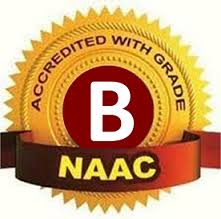 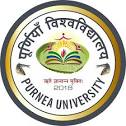 M.L. Arya College, Kasba(NAAC “B” Grade College)
POLITICAL THEORY
                                                
Topic- Origin Theory of the State
                                                              
Lecture- 13


 Presented By 
Dr. Anuany Prakash Sinha 
Guest   Faculty
Dept. of Political Science
jkT; dh mRifÙk ds fl)akr (Origin Theory of the State)
jkT; dh mRifÙk] izÑfr] {ks= rFkk fo"k; oLrq ds fo"k; esa izkphudky ls gh fookn gksrk jgk gSA tgk¡ uxj&jkT; ls jk"Vª&jkT; rd dk lQj r; fd;k x;k gS ogha blh dky Øe esa jkT; dh izÑfr ds fo"k; esa fofHkUu n`f"Vdks.kksa dk fodkl gksrk jgk gSA tSls ;wukuh nk'kZfud IysVks vkSj vjLrq uxj jkT; dks loksZPp laLFkk ekurs gSaA
		ogha mnkjoknh Hkh jkT; dk leFkZu djrs gSa ysfdu mlds dk;ks± ij dqN izfrca/k dk leFkZu djrs gSa rks dqN mlds dk;ks± dks O;fDr ds izR;sd {ks=k rd c<+kuk pkgrs gSaA blh vk/kj ij mnkjokn dks udkjkRed vkSj ldkjkRed mnkjokn esa foHkkftr fd;k tkrk gS] blh rjg vjktdrkoknh jkT; dks ,d vko';d cqjkbZ ds :i esa ns[krs gSa tcfd ekDlZoknh jkT; dks iw¡thokfn;ksa ds gkFk esa 'kks"k.k dk ;a= ekurs gSaA ftldks [kwuh Økafr ds }kjk lekIr djuk vko';d gSA
ogha izkjaHk ds mnkj O;fDrokfn;ksa us euq"; dks Lora= NksM+ nsus dh odkyr dh vkSj mlds dk;ks± esa jkT; dks gLr{ksi u djus dh lykg nhA bl dky esa u dsoy O;fDr ds O;fDrxr thou ij vadq'k yxs gq, Fks cfYd O;kikj djus dh Hkh Lora=krk u FkhA vBkjgoha 'krkCnh esa vkS|ksfxd Økafr ds dkj.k jkT; }kjk vuko';d izfrca/ksa dk fojks/k gksuk LoHkkfod FkkA e'khu ;qx ds dkj.k fo'kky iSekus ij mRiknu izkjaHk gks x;kA u, cktkj esa bl eky dks cspus rFkk equkQk dekus ds fy, mRikndksa us vius vf/kdkjksa dh ek¡x dhA bl i`"BHkwfe esa ;fn jkT; dks cqjkbZ ds :i esa ns[kk x;k rks dksbZ vk'p;Z ugha gSA ;|fi ;g cqjkbZ rks Fkh fdUrq vko';d Hkh Fkh D;ksafd jkT; O;fDr ds tku o eky dh lqj{kk ds fy, vko';d FkkA vr% jkT; dks vko';d cqjkbZ ekudj bl dky ds nk'kZfudksa us fofHkUu vk/kjksa ij izfrikfnr fd;k fd jkT; dk dk;Z udkjkRed gSA O;fDr ds dk;ks± esa gLr{ksi ugha dj ldrkA ftu n'kZfudksa us O;fDrokn ds udkjkRed Lo:i vFkkZr~ mnkj O;fDroknh ifjizs{; dk izfriknu fd;k muesa ,Me fLeFk] ykWd] tsjeh cSUFke rFkk gcZVZ LisUlj izeq[k gSa ftUgksaus fHkUu&fHkUu vk/kjksa ij jkT; ds dk;Z{ks= dks lhfer cukus dk i{k izLrqr fd;kA
1- ,Me fLeFk ds fopkj
vkS|ksfxd Økafr ds dky esa fLeFk us rRdkyhu vko';drkvksa dh iwfrZ ds fy, O;fDr ds vkfFkZd {ks= esa jkT; ds gLr{ksi dk fojks/k fd;kA mlus jkT; ds dk;Z{ks= dks 'kkafr] O;oLFkk o U;k; dh LFkkiuk rd lhfer dj fn;k vkSj dgk fd vkfFkZd {ks= dks vkfFkZd fu;eksa }kjk fofu;fer gksus ds fy, Lora= NksM+ fn;k tk,A jkT; O;fDr ds vkfFkZd {ks= dks fu;af=r ugha djsxkA mldk dk;Z ;g ns[kuk gS fd vkfFkZd&{ks= esa o vU; vkfFkZd fØ;kdykiksa esa fu;ekuqlkj O;ogkj gks jgk gS ;k ughaA og jkT; dks iqfyl jkT; ekurk Fkk] ftuesa jkT; dk dk;Z iqQVckWy ds [ksy esa jSQjh ds leku cryk;k vkSj dgk fd ftl izdkj fu.kkZ;d Lo;a ugha [ksyrk cfYd ns[krk gS fd lHkh f[kykM+h [ksy ds fu;eksa ds vuqlkj [ksyrs gSaA jkT; dk dk;Z Hkh vkfFkZd {ks= esa [ksy  fu.kkZ;d  leku gS ftls ek= ;g ns[kuk pkfg, fd lEiw.kZ vkfFkZd fØ;k,¡ fu;ekuqlkj py jgh gSa ;k ughaA vkfFkZd {ks= esa jkT; dk gLr{ksi vuqfpr gSA
mlus jkT; ds eq[;r% fuEufyf[kr dk;ks± dk leFkZu fd;k gSA
1- cká vkØe.k ls ns'k dh j{kk djukA
2- fgald ?kVukvksa ls lekt dh j{kk rFkk O;fDr dks O;fDr ds 'kks"k.k o vR;kpkjksa ls cpkukA
3- lM+dsa] iqy] ugjsa cSad] f'k{kk laLFkk,¡ vkfn dh O;oLFkk djuk D;ksafd ;s O;fDrxr Lrj ij lEHko ugha gSaA

2- tkWu ykWd osQ fopkj
tkWu ykWd dk er Fkk fd fdlh Hkh jkT; esa turk dk fu.kZ; loksZifj gksuk pkfg,A og dgrk Fkk fd jkT; ,d ekuoh; laLFkk gS] bldk vk/kj nSoh vFkok izkÑfrd ugha] cfYd turk dh lgefr gS vkSj izHkqRo Hkh turk esa gh fufgr gSA okLro esa ykWd oS/kkfud jktra= dh i{kikrh gSA
3- tsjeh csUFke osQ fopkj 
csUFke us jkT; o dkuwu dh O;k[;k Hkh mi;ksfxrk ds vk/kj ij dh gSA mlds fy, O;fDr dk fgr loksZifj gSA og dgrk gS fd jkT; o dkuwu dk egÙo mudh lkekftd mi;ksfxrk gSA vr% jkT; dk vk/kj o mldk vkn'kZ o mlds dk;Z lkekftd mi;ksfxrk ij vk/kfjr gSaA jkT; O;fDr;ksa dk lewg gS vr% mldk y{;
^vf/kdre euq";ksa dk vf/kdre lq[k* djuk gS] og lq[ke; thou dh izkfIr ds fy, xfBr fd;k x;k lk/ku gSa ;gh jkT; dk vkSfpR; gSA jkT; dk dk;Z ,sls dkuwuksa dk fuekZ.k djuk gS tks lq[k nsus okys vFkkZr~ tufgr esa gksrs gSaA
4- gcZVZ LisUlj osQ fopkj
LisUlj jkT; dks vko';d cqjkbZ ekurk gS] og cqjkbZ ls iSnk gqvk gSA og vdY;k.kdkjh laLFkk gSA vr% ;fn jkT; O;fDr;ksa ds ikjLifjd laca/ksa esa gLr{ksi djsxk rks mlls cqjkbZ iSnk gksxh vkSj ekuo lekt dk fodkl cUn gks tk,xkA jkT; dk dke dsoy ;g ns[kuk gS fd lekt ds fofHkUu O;fDr;ksa dks izÑfr ds vuqlkj O;ogkj djus dh Lora=krk fey jgh gS ;k ughaA vr% jkT; dk dk;Z O;fDr ds fodkl ds ekxZ dh ck/kvksa dks nwj djuk gSA
LisUlj us ^;ksX;re dh fot;* ds fl)kar dks vkfFkZd {ks= esa Hkh ykxw fd;kA og dgrk gS fd m|ksx o O;kikj Lora= izfrLi/kZk ds fl)kar ij pyus pkfg,A jkT; dks muds izkÑfrd fodkl esa gLr{ksi djus dk vf/kdkj ugha gSA O;fDrxr lEifÙk dh izkfIr rFkk Lok;Ùk vkfFkZd laLFkkvksa ds fodkl esa jkT; ds fu;a=.k ;k gLr{ksi dk mlus fojks/k fd;kA og jkT; dks fuEufyf[kr rhu dke nsus ds i{k esa gSA
(i) fons'kh 'k=kqvksa ls j{kk djukA
(ii) vkarfjd 'kkafr o O;oLFkk LFkkfir djuk]
(iii) oS/k le>kSrksa dks ykxw djukA
chloha 'krkCnh esa Hkh dqN udkjkRed mnkjoknh mRiUu gq, gSa ftUgksaus dY;k.kdkjh jkT;ksa ds dk;ks± dks vR;f/kd lhfer dj nsus dh odkyr dh gSA
THANK YOU